SPIDR-4:Timepix4 readout system
SPIDR4 team:
Nikhef:
Bas vd Heijden
Charles Ietswaard
Vincent v Beveren
Henk Boterenbrood
Berend Munneke
Martin Fransen

ASI:
Kiavash Matin
Bram Bouwens
Jord Prangsma
Steven Tan
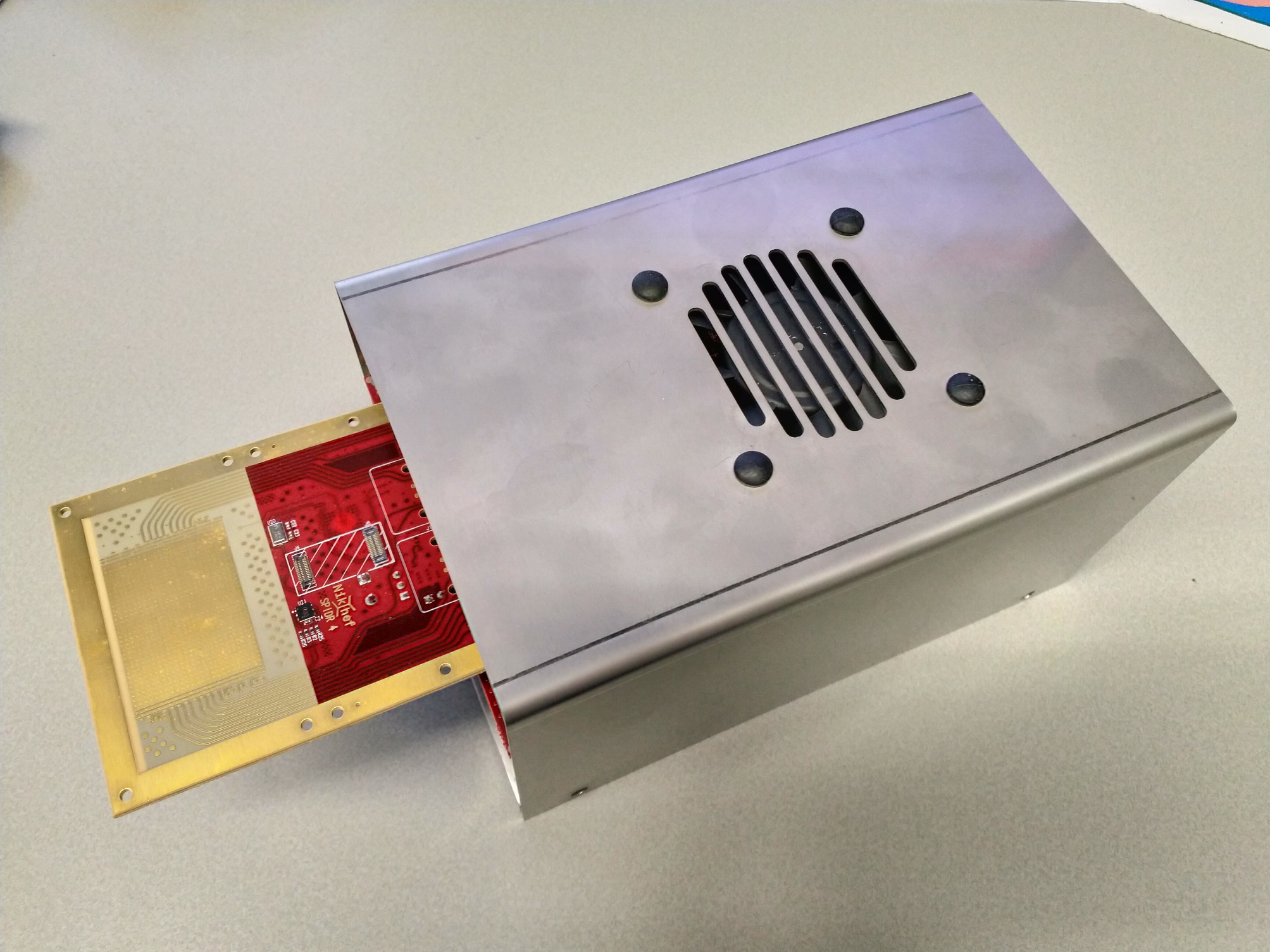 Everything works!
ET
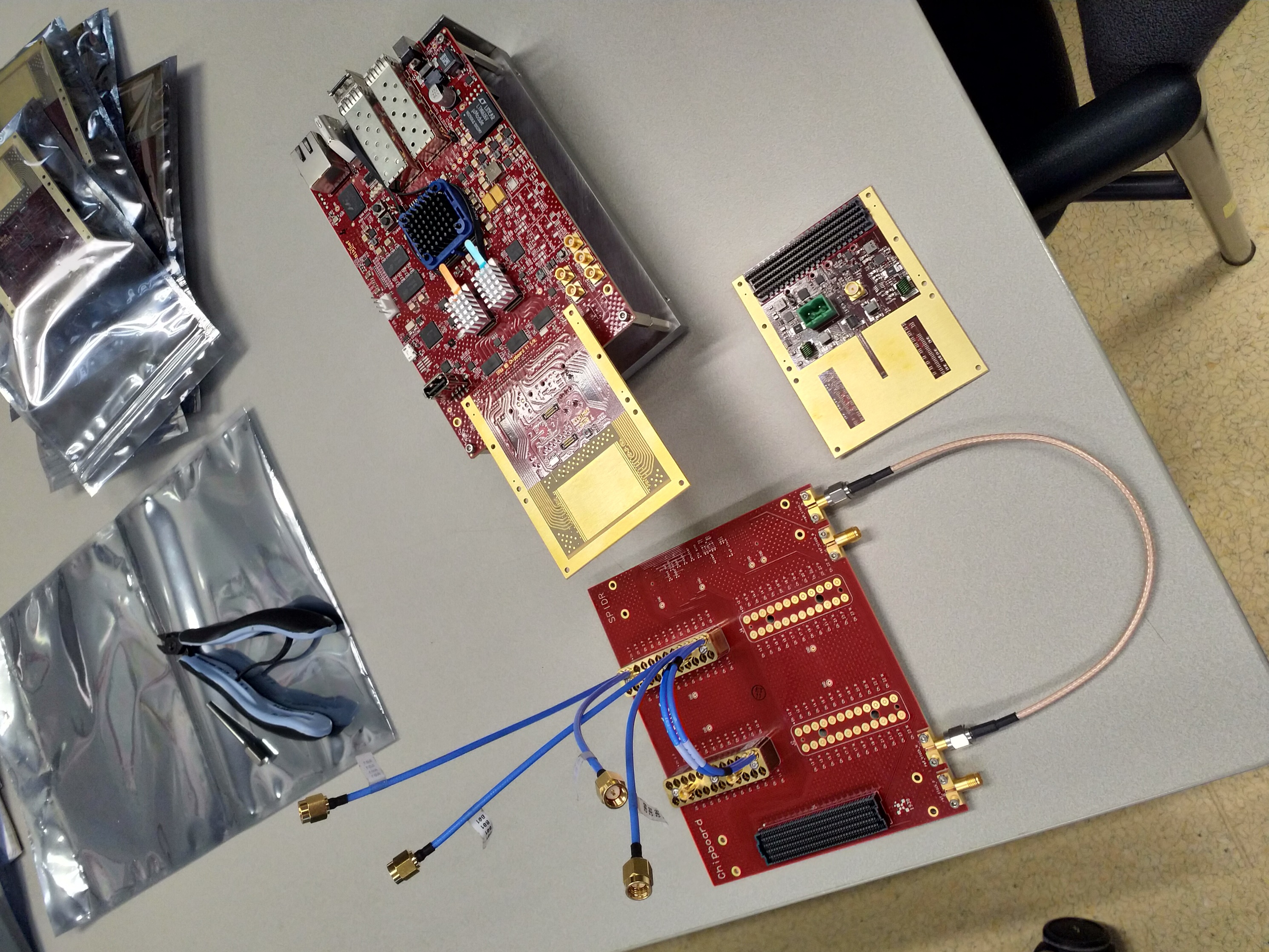 CT
MT
R&D
Last years Jamboree
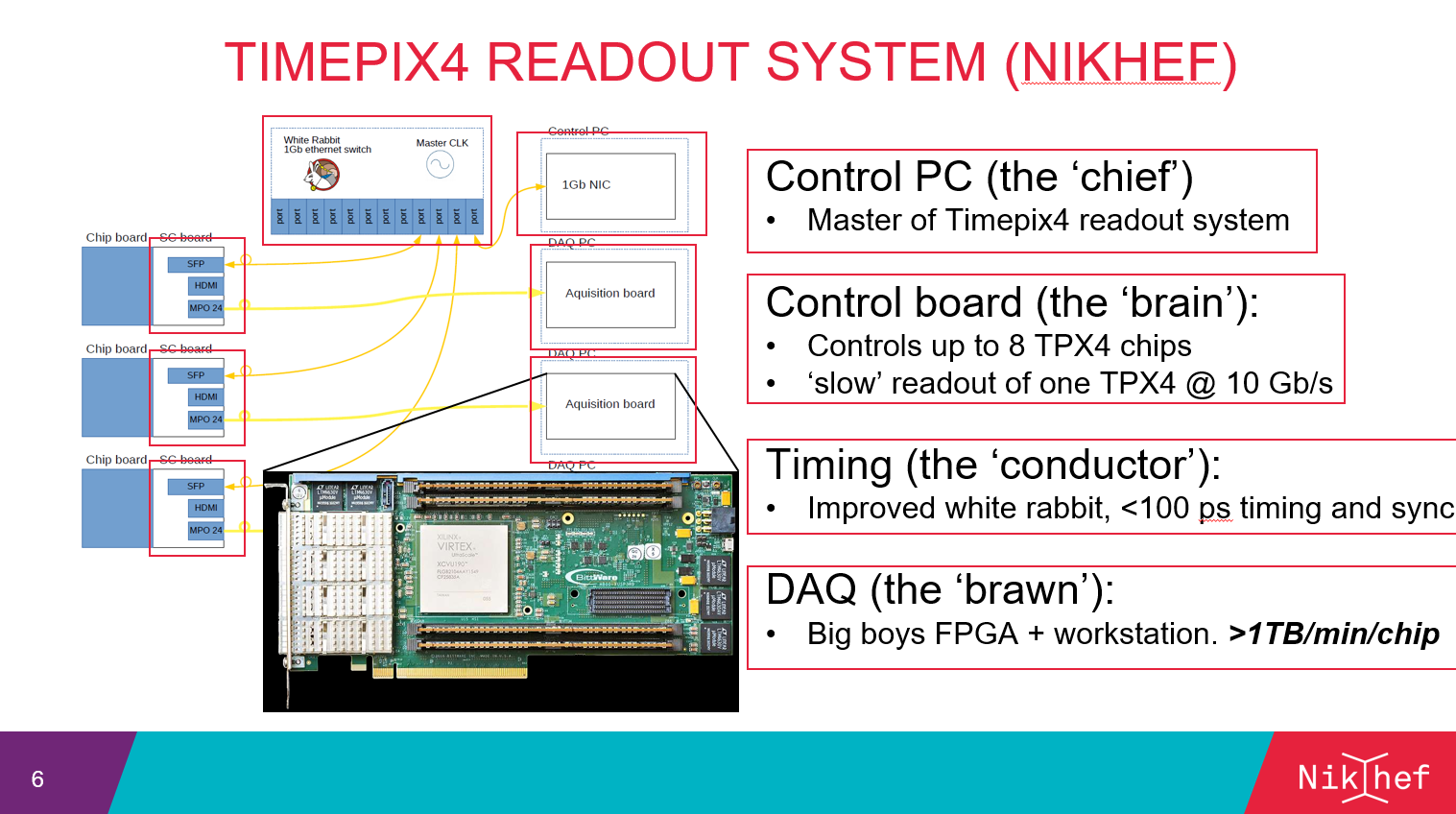 Agile working pilot project
1